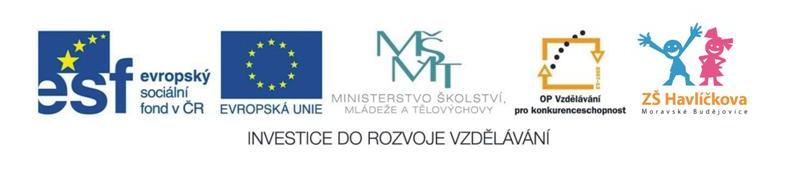 HALOGENY
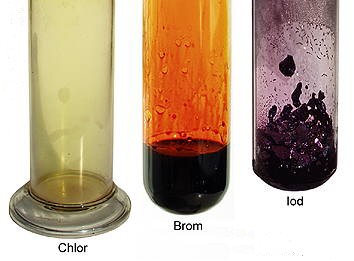 VII.A skupina
F , Cl , Br , I
název vznikl z latiny: hals – sůl 
                     		 gennao – tvořím  
                   … tvoří řadu sloučenin (solí)
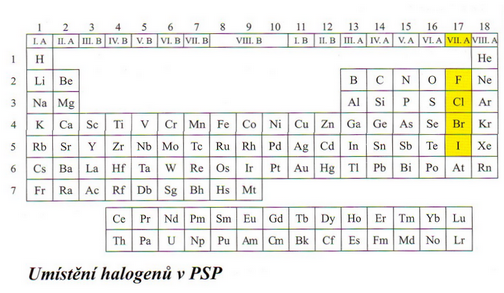 fluor chlor  brom
jod
Výskyt:
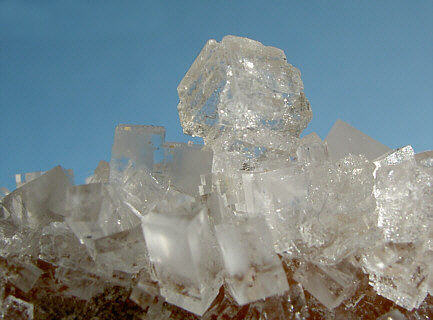 vázané ve sloučeninách – soli
  (chloridy, bromidy, jodidy, fluoridy)
chlor - v mořské vodě
               a pod zemí jako chlorid sodný NaCl
                                                 (sůl kamenná)
jod -  v mořských řasách,
             v mořských rybách


fluor - v nerostu kazivec
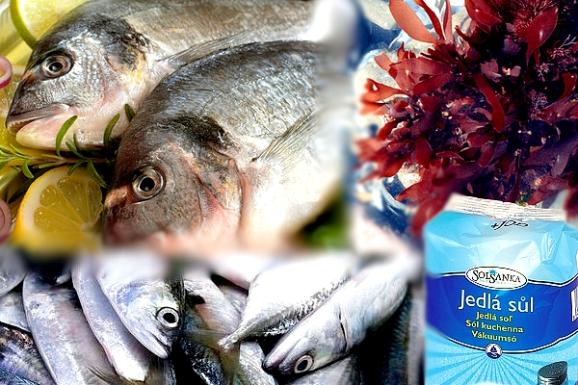 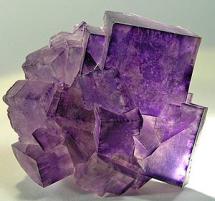 Společné vlastnosti:
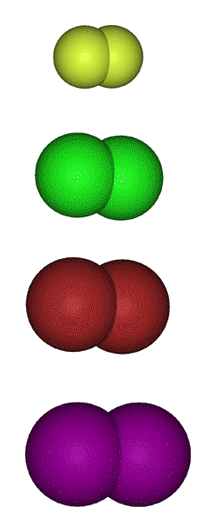 tvoří vždy dvouatomové molekuly 
jedovaté látky
zapáchající látky, leptají pokožku
ochotně reagují s jinými prvky
F2
Cl2
Br2
I2
Nalep si tabulku a vyplň:
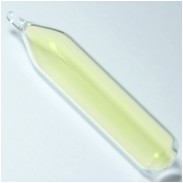 fluor – žlutý plyn
 


chlor – žlutozelený plyn
						   – těžší než vzduch

brom – tmavě červená kapalina



jod – tmavě fialové krystalky
					        – sublimuje
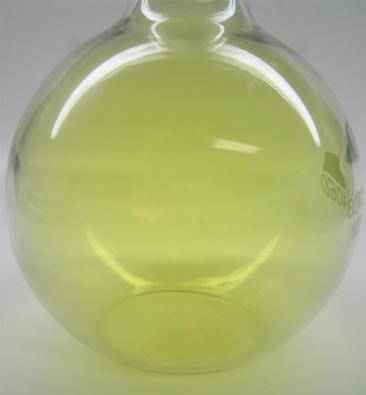 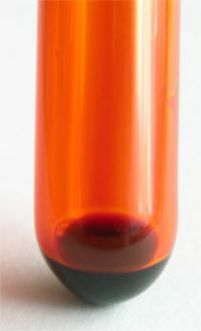 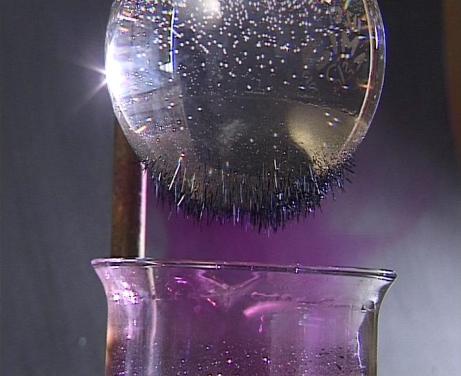 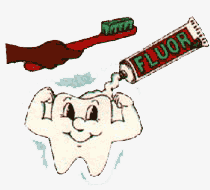 Použití:
fluor – zvyšuje pevnost a odolnost 
               zubní skloviny proti zubnímu kazu
               (zubní pasty)
		    – sloučeniny fluoru - teflon

chlor – dezinfekce pitné vody 
 		     – čištění bazénů, nádrží 
 		     – čistící prostředky (SAVO, …)
		     – výroba plastů (PVC)
		     – yperit – bojový plyn
		       (1. světová válka)
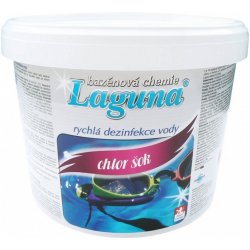 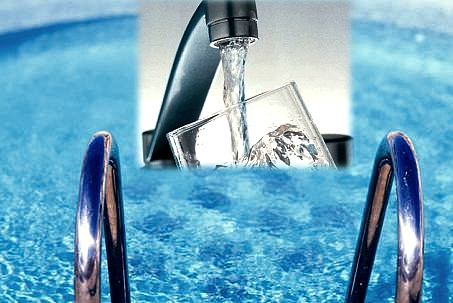 brom - v lécích proti kašli (bromhexin)
             - fotografický papír 
               pro černobílou fotografii

jod - jodová tinktura (dezinfekce)
          - jodidové tablety
          - je nezbytný pro správnou funkci štítné žlázy
             (nedostatek jodu v potravě
              způsobuje nemoci štítné žlázy,
              poruchy růstu)
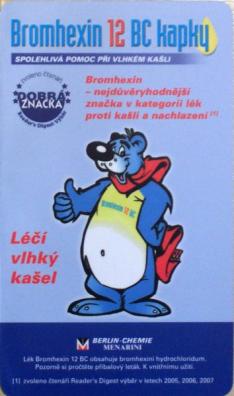 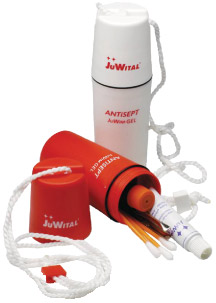 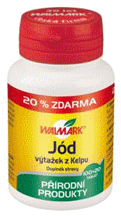 Opakování – opravte chyby v textu:
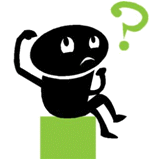 Brom je jedovatá plynná látka.
Při úniku chloru se ukryjeme v nejnižším
   patře budovy a dobře utěsníme okna.
Na dezinfekci pitné vody se používá fluor.
Chlor při zahřívání ochotně sublimuje.
Pro správnou funkci štítné žlázy je nutný jod. Jeho bohatým zdrojem je bílé pečivo.
Brom ničí bakterie a choroboplodné zárodky při dezinfekci bazénu.
Oxidací spálených mořských řas získáme čistý chlor.
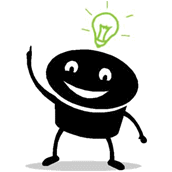 Řešení:
Brom je jedovatá kapalná látka.
Při úniku chloru se ukryjeme v nejvyšším
   patře budovy a dobře utěsníme okna.
Na dezinfekci pitné vody se používá chlor.
Jod při zahřívání ochotně sublimuje.
Pro správnou funkci štítné žlázy je nutný jod. Jeho bohatým zdrojem jsou mořské ryby.
Chlor ničí bakterie a choroboplodné zárodky při dezinfekci bazénu.
Oxidací spálených mořských řas získáme čistý jod.
Zdroje:

otevřená galerie office.microsoft.com 
http://www.e-chembook.eu/wp-content/uploads/Halogeny.jpg
http://mail.zsebenese.opava.cz/tabulka/na_1.jpg
http://upload.wikimedia.org/wikipedia/commons/thumb/2/24/Fluorite-191782.jpg/300px-Fluorite-191782.jpg
http://kalendariky_baru.wbs.cz/bromhexin08.jpg
http://www.nakupujzdrave.cz/fotky13326/fotos/gen320/gen_JOD.jpg
http://www.juwital.com/antisept/images/antisept_souprava.jpg
http://www.oskole.sk/userfiles/image/ch%C3%A9mia/halogeny/image004.jpg
http://zmeny-skupenstvi.euweb.cz/chex_02.jpg
http://jumk.de/mein-pse/fluor.jpg
http://informacjenaukowe.re.pl/var/ifiles/84/f4/article_max_37d3e769befd8b2971a4546ae4e23b83.jpg